ФИЛЬМЫ С НОВОГОДНЕЙ ТЕМАТИКОЙ
ИРОНИЯ СУДЬБЫ или С ЛЁГКИМ ПАРОМ!
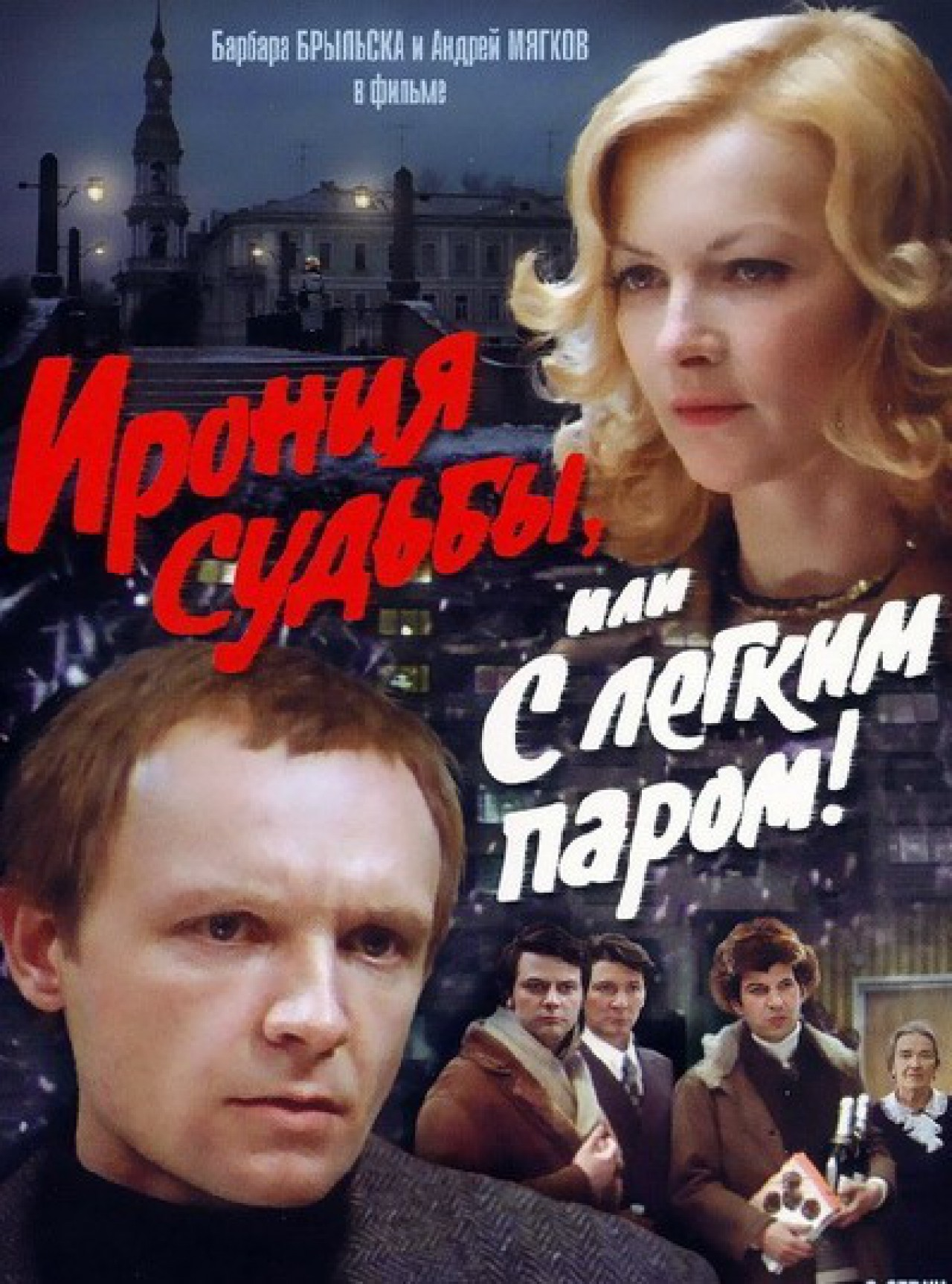 ИРОНИЯ СУДЬБЫ. ПРОДОЛЖЕНИЕ
ЧАРОДЕИ
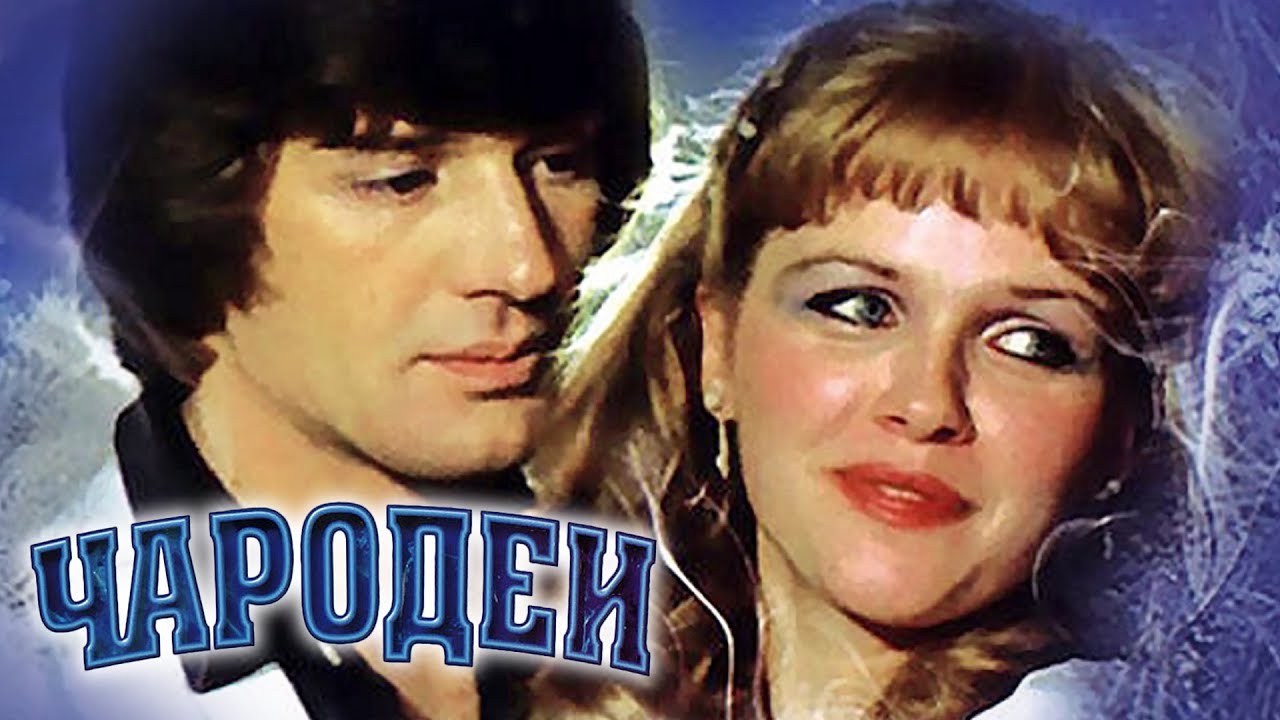 БЕДНАЯ САША
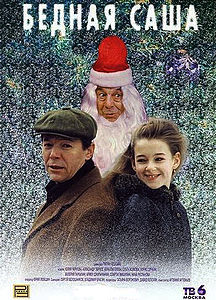 ЁЛКИ
МОЙ ПАРЕНЬ - АНГЕЛ
ПУРГА
НОВОГОДНИЙ ПЕРЕПОЛОХ
НЕВИДИМКИ
ТЁТУШКИ
Полицейский с Рублёвки. Новогодний беспредел
ДЕД МОРОЗ. БИТВА МАГОВ